Learning Targets:1. I can analyze fingerprints and determine if 2 prints are a match.2. I can justify, with evidence, why two fingerprints are a match (or why they are not a match).
From your Homework…
Suspect H
Crime Scene
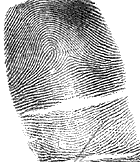 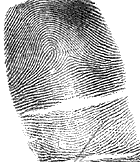 CLAIM:  The crime scene fingerprint matches suspect  H.EVIDENCE:1. What type of fingerprint is it?2. What ridge detail does it contain?3. Where is the location of the ridge detail?
Reasoning:
The crime scene fingerprint is a(n) _________.  Suspect ______ fingerprint is also a ____________.  The crime scene and the suspect’s fingerprint contains a ______________ in the _________area of the print.  This is marked by the letter _____.  Both fingerprints also contain a _____________ at the ____________.  These are marked by the letter _____.  Another ridge detail they have in common is a ________________. It is labeled with the letter ______.  Lastly, they both contain a ______________ in the _______side of the print.  This is marked with the letter _____.
Counterclaim:
We know that the crime scene fingerprint cannot match suspect _____ because___________________________________. 

Conclusion: Based on these pieces of evidence, the crime scene print matches suspect ______.
Group FP Matching Activity
Goal: Use CER to justify if two fingerprints are a match. 

Each group needs:
Envelope with fingerprint examples
Glue stick
Large paper
Markers
CER template
Group Directions:
You are working in an ASSIGNED GROUP
Obtain the materials.
Remove fingerprint examples from the envelope.
With your group, find at least ONE match in your envelope.
Glue your matches together on the ‘big paper’.  Substantiate your match using ridge characteristics as evidence.
Choose one match to write about using your CER template. Glue this template on the paper, or write one of your own.
Make sure all of your names on the poster and be prepared to defend it to the class.